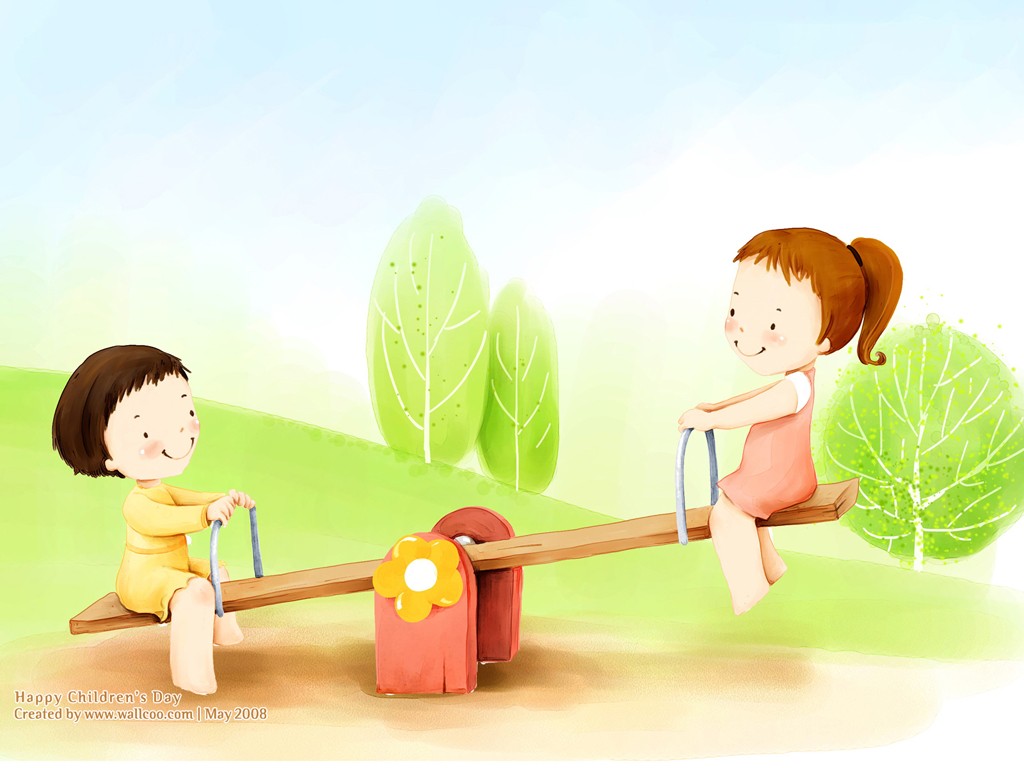 Формирование первичных представлений о здоровом образе жизни
у детей раннего возраста
(из опыта работы)





                                       Воспитатель 1 младшей группы «Б»:
                                             
                                                            М.К.Юзбекова
Prezentacii.com
«Забота о здоровье – это важнейший труд воспитателя. От  жизнерадостности, бодрости детей зависит их духовная жизнь, мировоззрение, умственное развитие, прочность знаний, вера в свои силы»
В. А. Сухомлинский
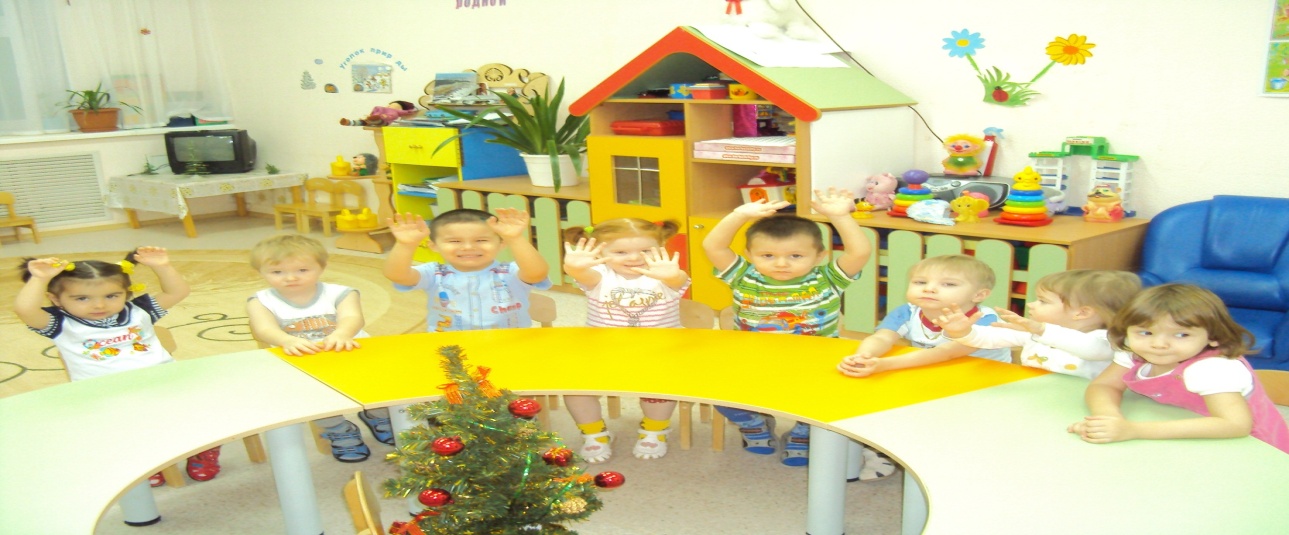 Prezentacii.com
Задачи:
сохранение и укрепление физического и психофизического здоровья детей;
воспитание культурно-гигиенических навыков;
формирование начальных представлений о здоровом образе жизни.
Раннее детство- период интенсивного физического и психофизического развития. Именно в этом возрасте умственное и нравственное становление ребёнка предопределено его физическим состоянием и настроением. Дети раннего возраста особенно нуждаются в зрительных, слуховых впечатлениях и движениях. Удовлетворение сенсомоторной потребности вызывает у ребенка интерес к окружающему миру. Двигательная активность способствует его быстрому физическому и умственному развитию.
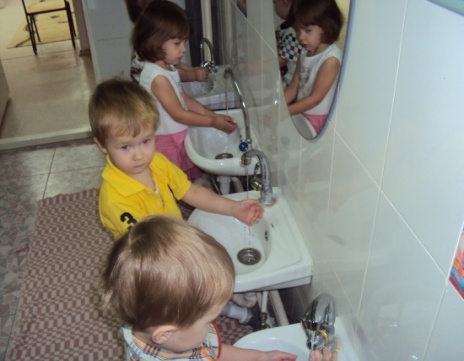 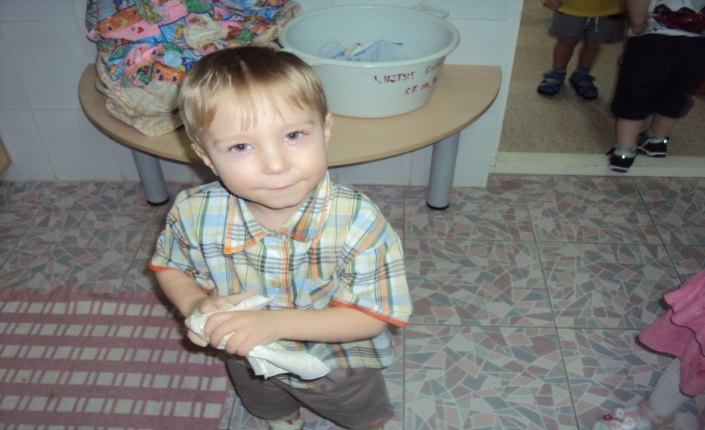 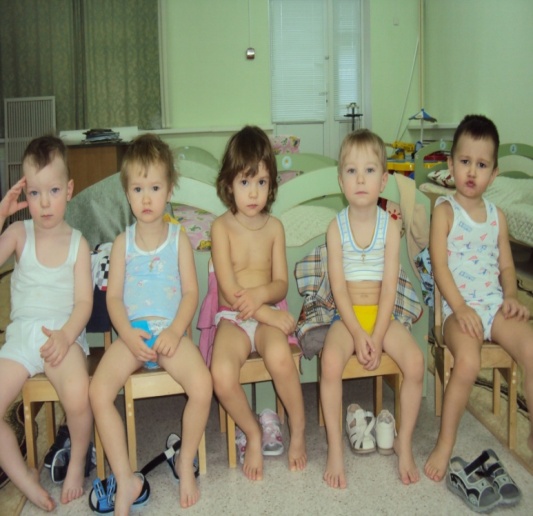 Здоровы образ жизни-полезен он для всех! Здоровы образ жизни-удача и успех!
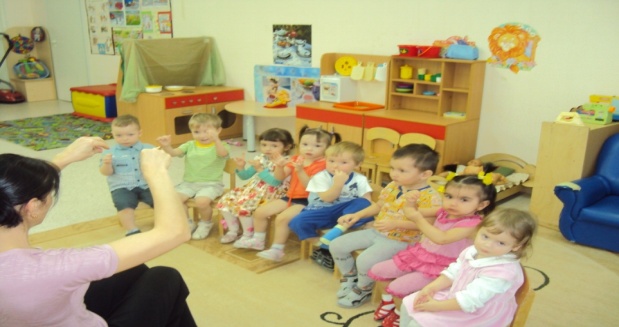 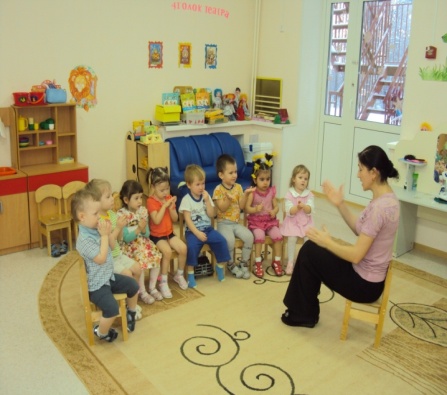 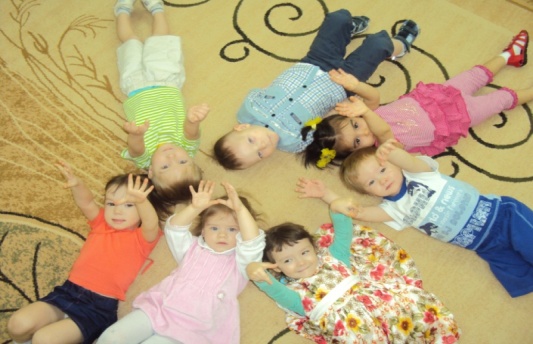 Когда я кушаю, я никого не слушаю!
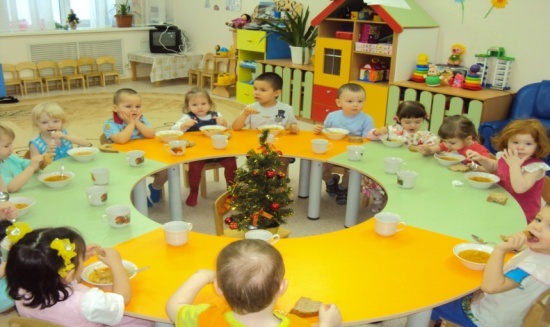 Когда я кушаю, я никого не слушаю!
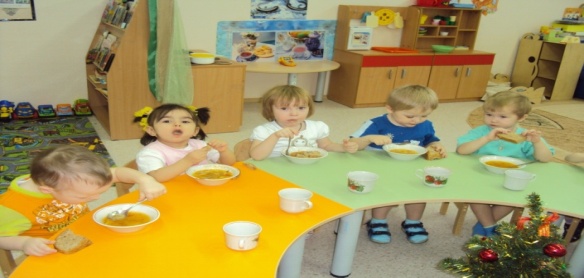 Ты осанку береги-правильно сиди, ходи. Пей по больше молока-кальций нужен нам всегда!
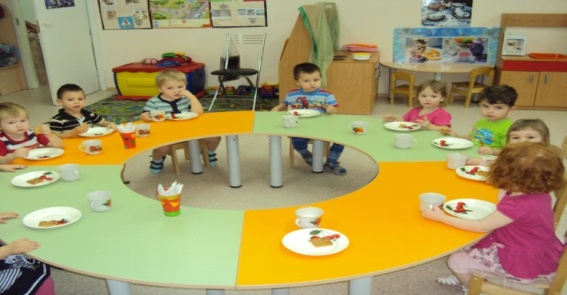 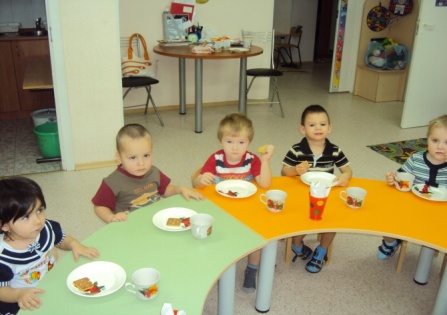 Ты расчёску уважай, другим её не давай!
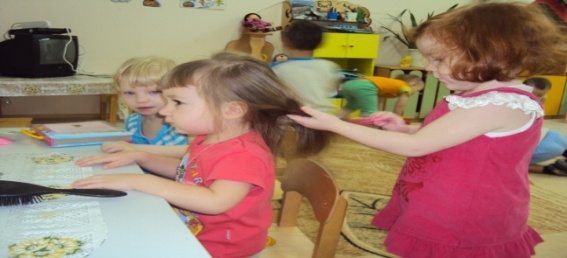 Вдох- с улыбкой день встречаем, выдох-всё мы замечаем!
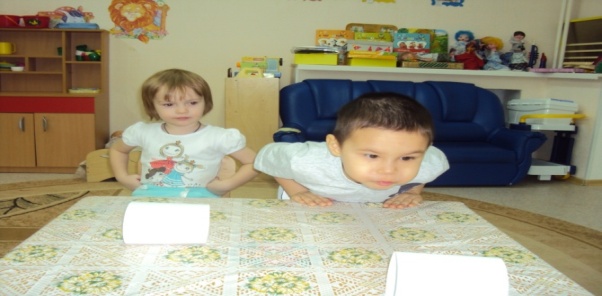 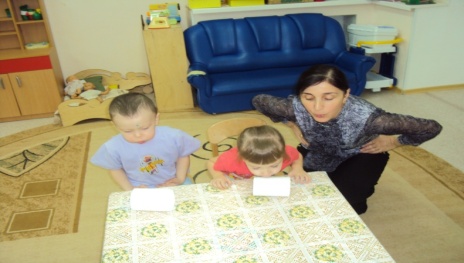 Если будешь унывать, плакать, ныть, скучать, страдать, можешь даже очень быстро ты здоровье потерять!
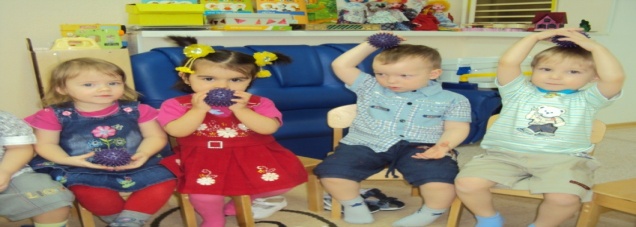 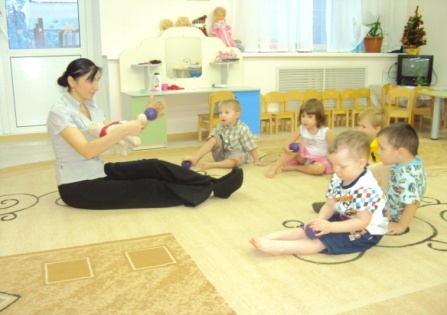 Физкультурой занимаюсь, чтобы быть красивой. И всегда всем улыбаюсь, чтобы быть счастливой!
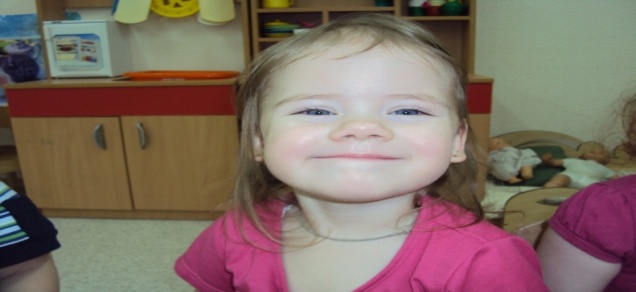 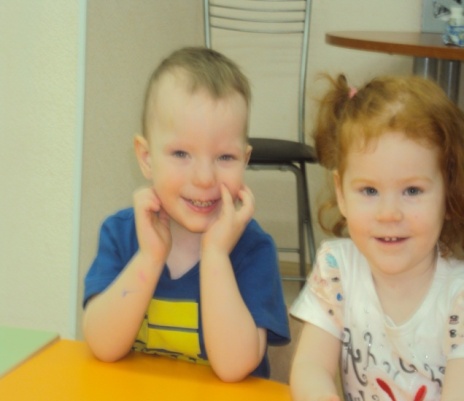 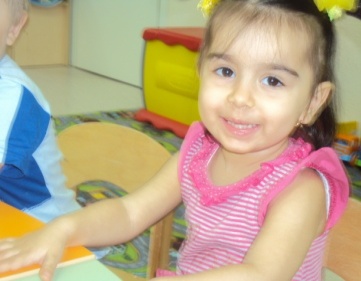 Песни, кто всегда поёт и с улыбкою живёт, ничего тому не страшно- много лет он проживёт!
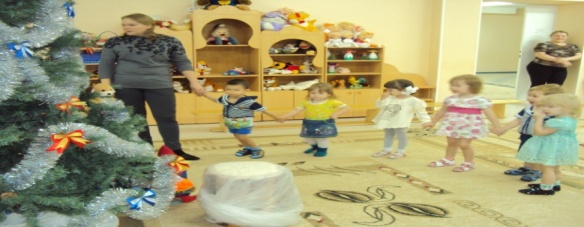 Массажные дорожки (профилактика плоскостопия)
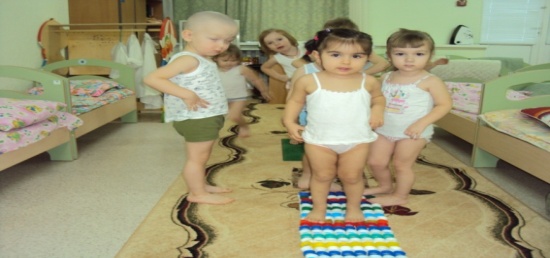 Спасибо за внимание!